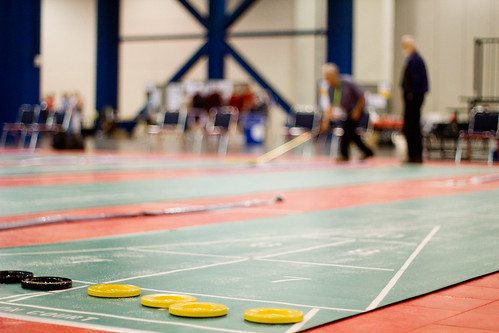 SHUFFLEBOARD
This Photo by Unknown Author is licensed under CC BY-SA
OBJECTIVE
HISTORY
The game was first called shoveboard and later shovelboard. It seems to have originated in England, where there is a record of its being played in 1532, and in its earliest form consisted of shoving coins across a polished tabletop (shovelpenny) as a past time for royalty. The game would become so popular with the masses that people stopped going to work, causing it to be banned. 
Shuffleboard first came to the United States around the time of the Civil War and grew during the late 1800s and early 1900s. In modern times, a modified form of the old indoor game became popular among travelers on ocean liners and cruise ships as a deck game. For the shipboard version, called shuffleboard, courts of various designs were marked on the deck, with lined sections at either end.
HISTORY
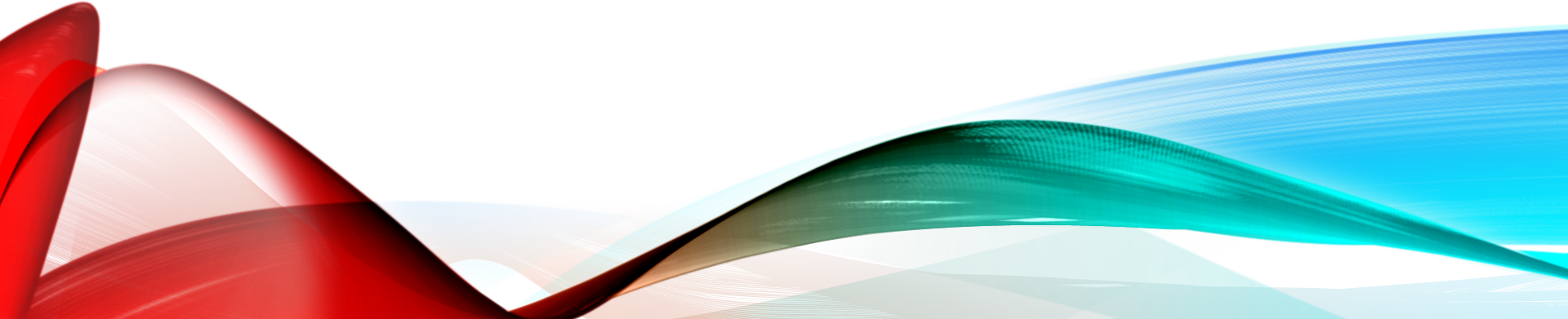 Shuffleboard was introduced about 1913 at Daytona Beach, Florida, as a game on land. The game was so popular that it spread rapidly through the United States, particularly in retirement communities, with each community devising its own rules of play. The modern form of shuffleboard was defined at St. Petersburg, Florida, in 1924.
RULES & REGULATIONS
RULES & REGULATIONS
SCORING
The scoring diagram consists of one 10-point area, two 8-point areas, two 7-point areas and one 10-Off area. After both players have shot their four (4) discs, score all the discs on the diagram within and not touching the lines.  The separation triangle in the 10-Off area is not considered.
Play continues until all discs have been shot in that half-round, even if the game has been reached. If a tie game results at the game point or over, play is continued in regular rotation of play, until two full rounds in Doubles or one full round in Singles is completed.  At that time the side with the higher score wins, even if it has less than the number of points specified as game point.  If the score is tied again, play continues again as outlined.
SCORING
Games may be played to 50,75, or 100 points, as players desire. To count, disk must be entirely within scoring sections, clearing all lines.
In match play (best 2 out of 3), the second game is started with a black disc.
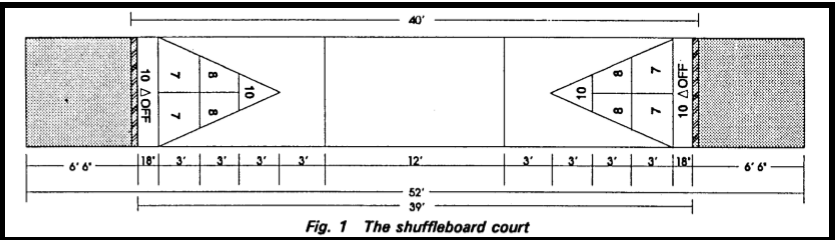 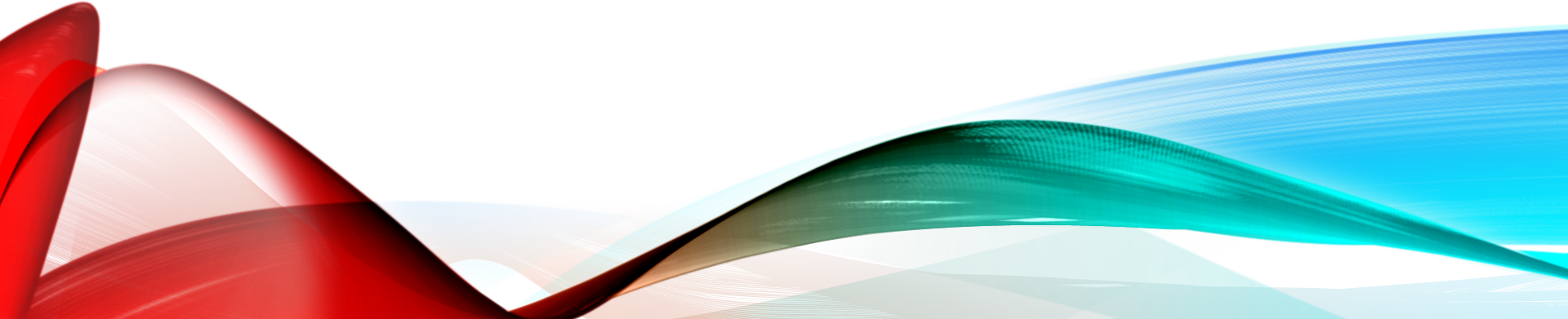 EQUIPMENT
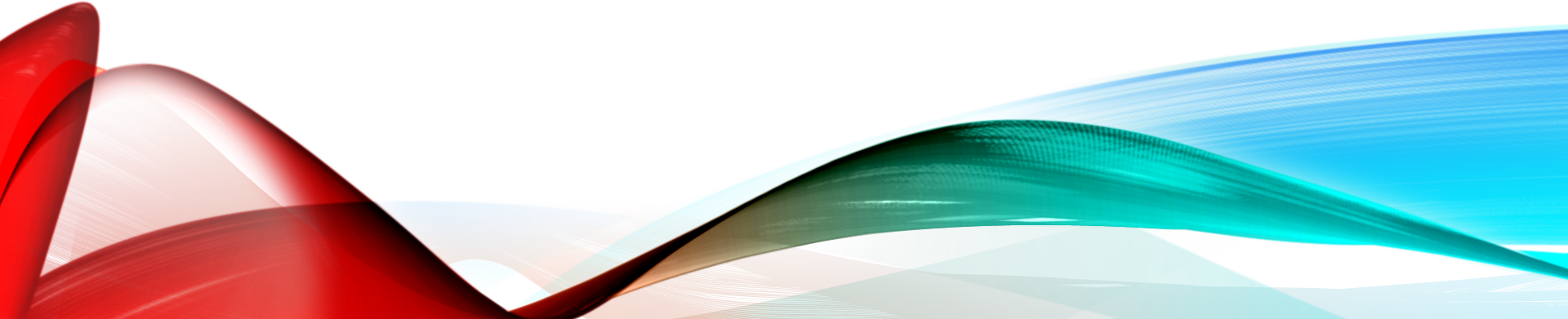 TERMINOLOGY
References
Allen R. Shuffleboard Company. (2018). Shuffleboard Associations. Retrieved from https://http://www.shuffleboard-1.com/ShuffleboardAssociations/tabid/64/Default.aspx

Florida Shuffleboard Association. (2019). Rules. Retrieved from https://http://www.fsa-shuffleboard.org/

USA National Shuffleboard Association. (2019). Official USA NSA Rules. Retrieved from https://https://usansa.weebly.com/official-usa-nsa-rules.html